Connected Home Council (CHC) Webinar Meeting will commence 12:05pm ETTuesday, May 24, 2022, 12 NOON – 1:30 PM (ET)
Chair:  Eric Harper (Snap One)
Vice-Chair:  Jim Hunter (Delos Living LLC) 
Vice-Chair:  Byron BeMiller (Semtech Corporation) 
Vice-Chair:  Charles Hume (Southwire Company, LLC)
1.  AgendaGreg Walker (CABA)
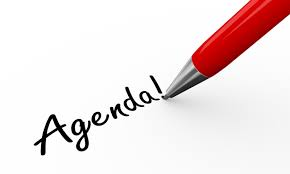 Agenda
Call to Order, Welcome, Introductions, About the CHC
Administrative 
Research Update 
Keynote: “Helium: Decentralizing Wireless Networks” (30 min)
	Scott Kaplan (Nova Labs, Inc.)
White Paper Sub-Committee Update 
New Business
Announcements
Adjournment
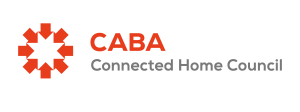 2
2.  CHC Meeting Call to Order, Intros, About the CHCGreg Walker (CABA)
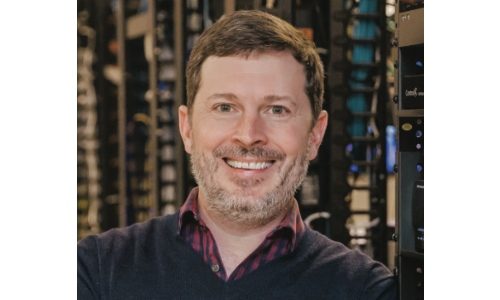 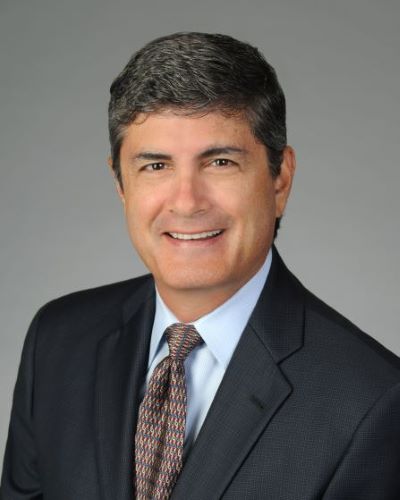 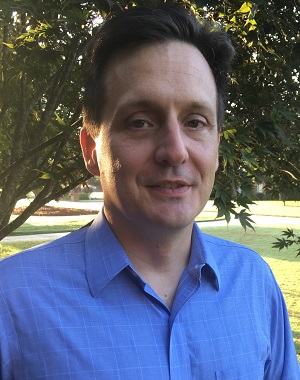 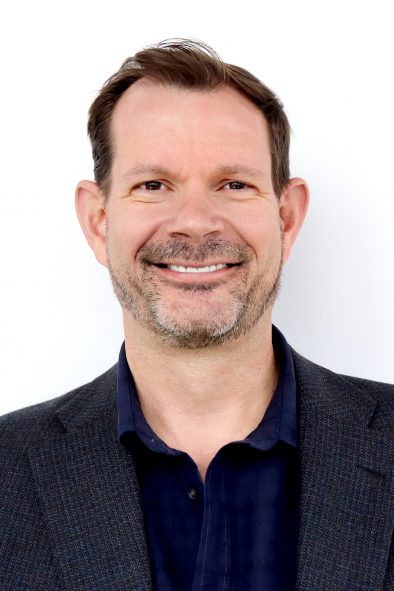 CHC Vice-Chair
Byron BeMiller
Director, Wireless Marketing
Semtech Corporation
CHC Vice-Chair
Jim Hunter
Chief Technology Officer
Delos Living LLC
CHC Vice-Chair
Charles Hume
Director of Digital Power Technologies
Southwire Company, LLC
CHC Chair
Eric Harper 
SVP, Product Marketing & Markets
Snap One
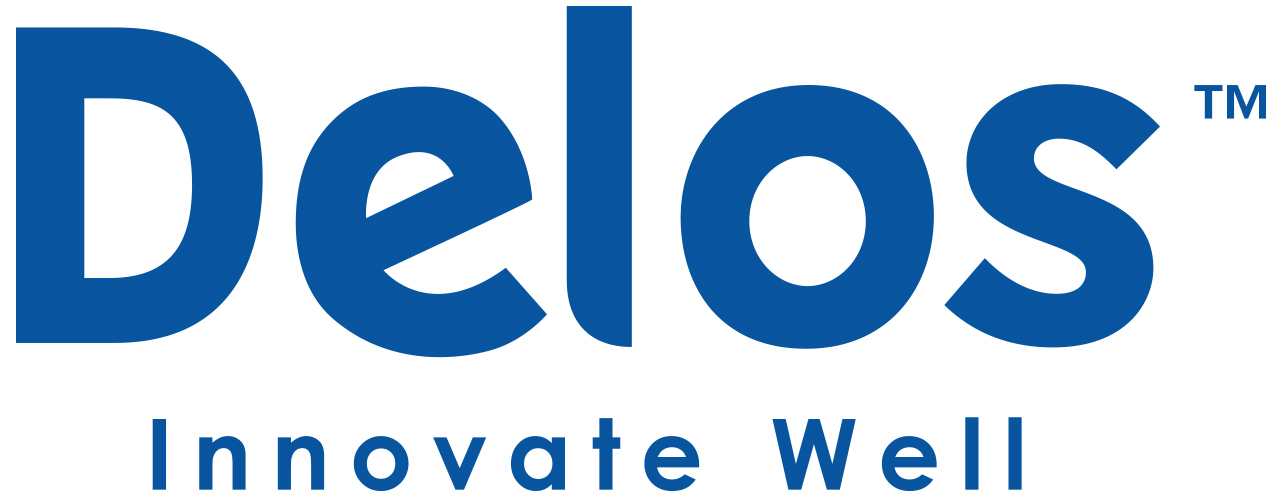 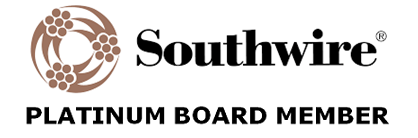 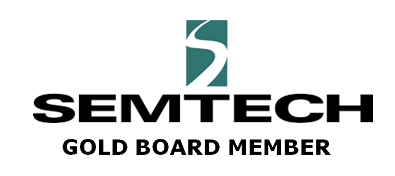 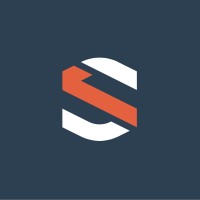 Established in 2004, the CABA Connected Home Council initiates and reviews projects that relate to connected home and multiple dwelling unit technologies and applications.  The Council also examines industry opportunities that can accelerate the adoption of new technologies, consumer electronics and broadband services within the burgeoning connected home market. www.caba.org/chc
3
3.  Administrative Greg Walker (CABA)
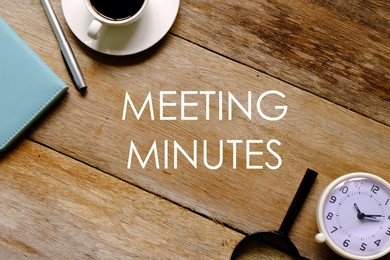 Motion to approve past CHC Minutes February 15, 2022 
www.caba.org/chc
4
4.  Research UpdateGreg Walker (CABA)
4.1  2022 CHC Landmark Research
The Connected Home and Energy Management
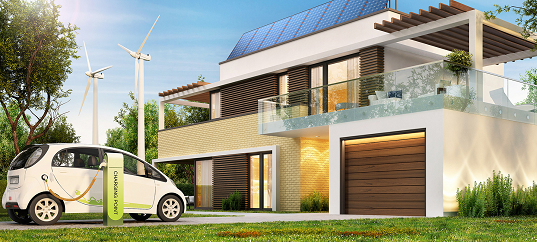 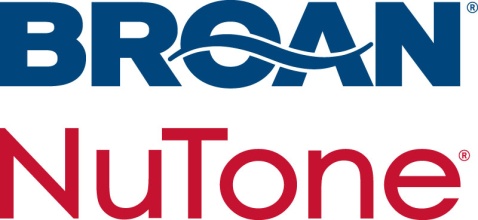 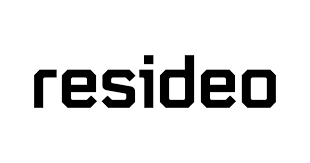 5
4.  Research UpdateGreg Walker (CABA)
4.2  2021 CHC Landmark Research
The Connected Home and AI
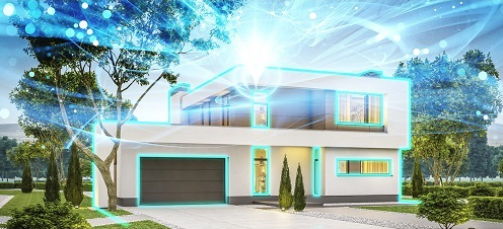 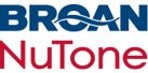 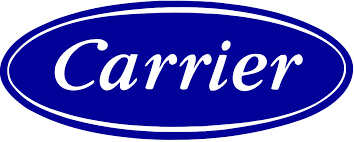 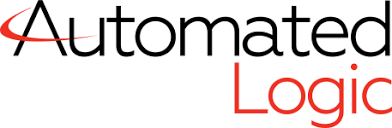 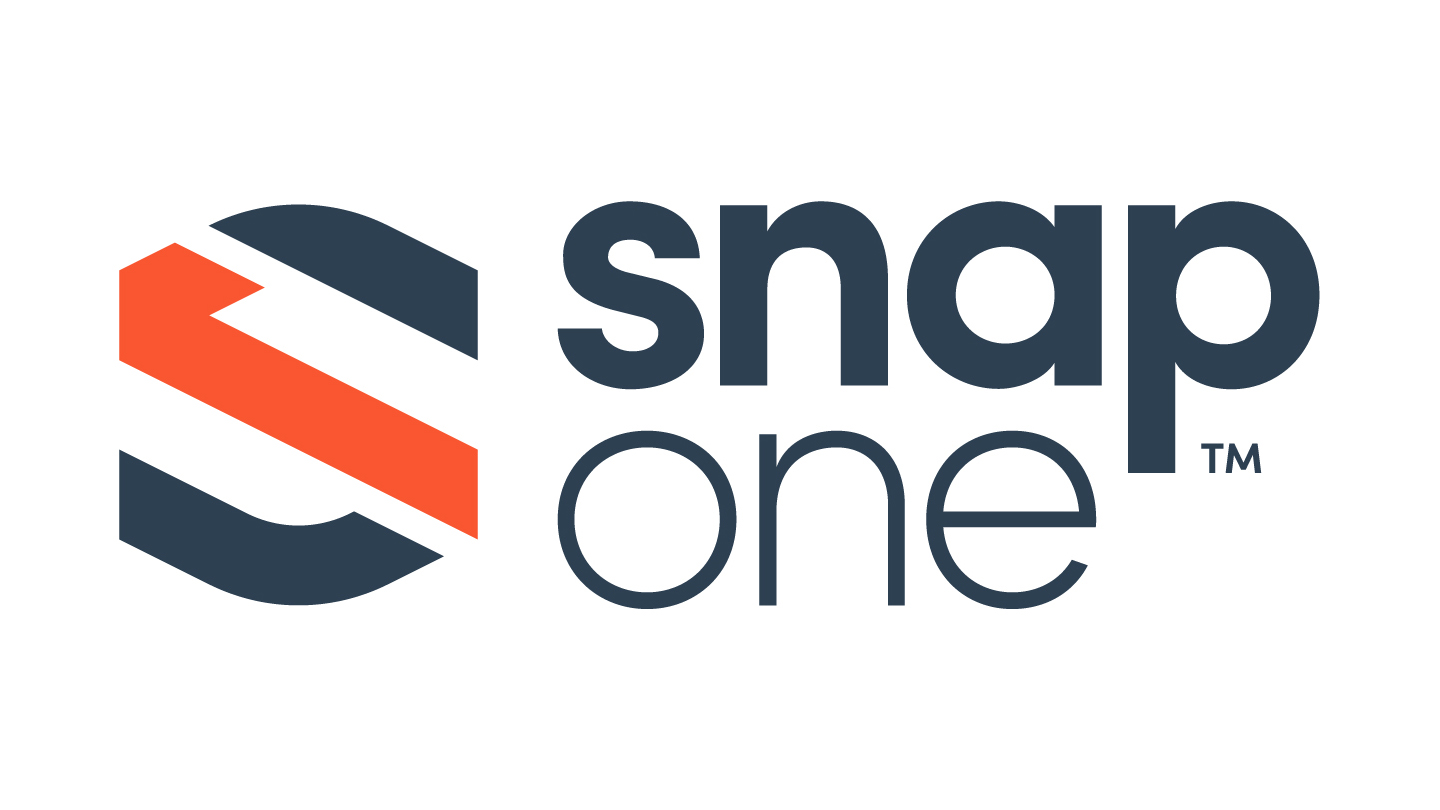 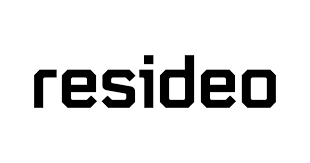 6
5.  KeynoteJim Hunter (Delos Living LLC)
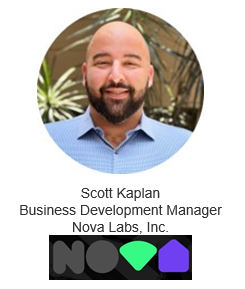 Helium: Decentralizing Networks
7
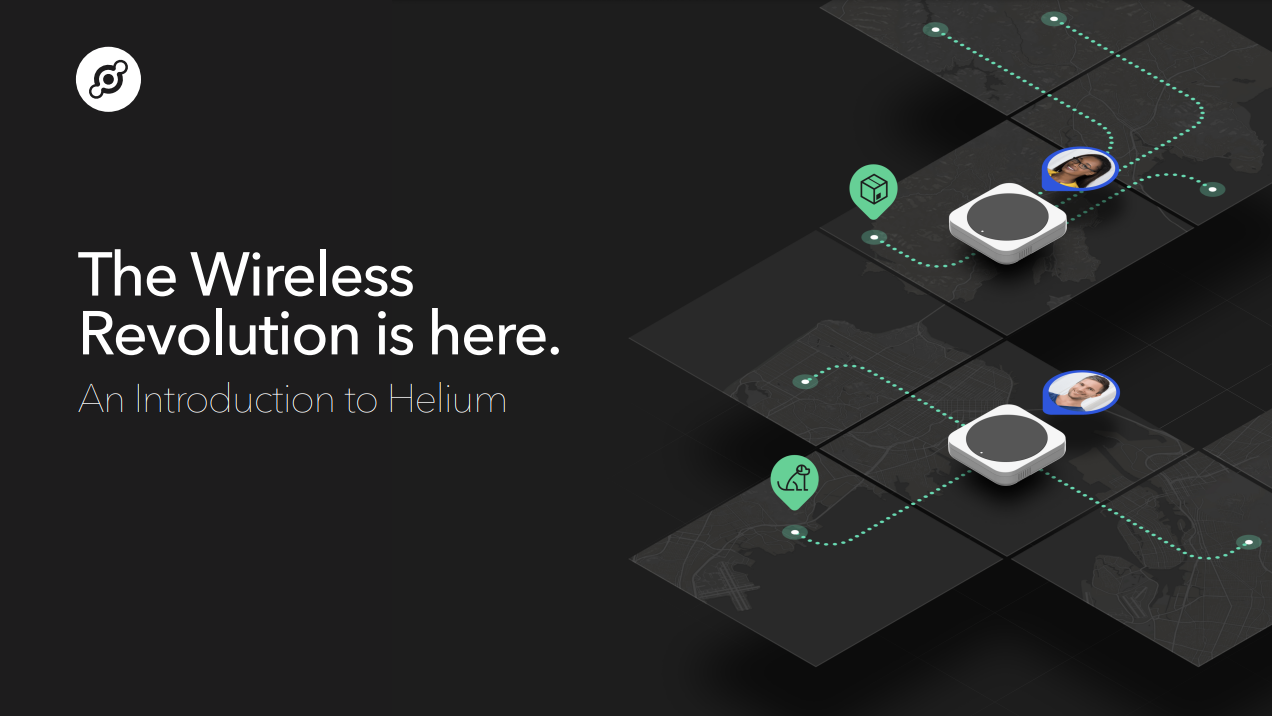 8
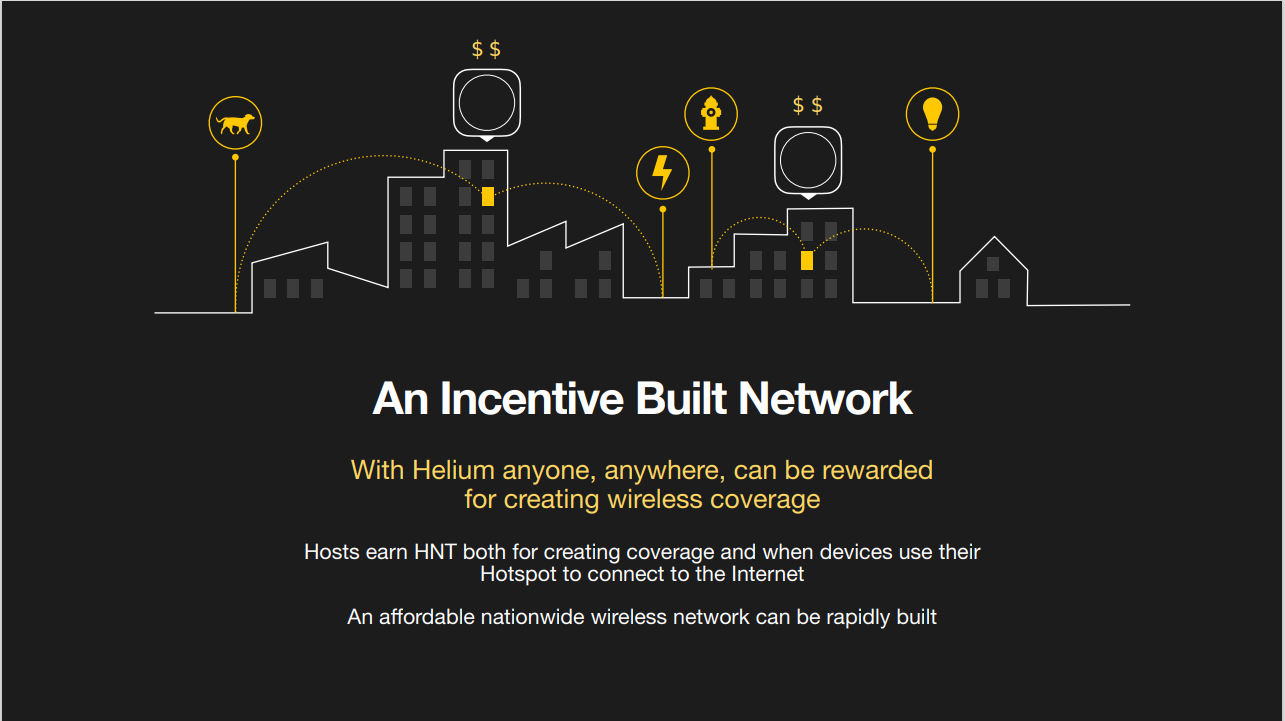 9
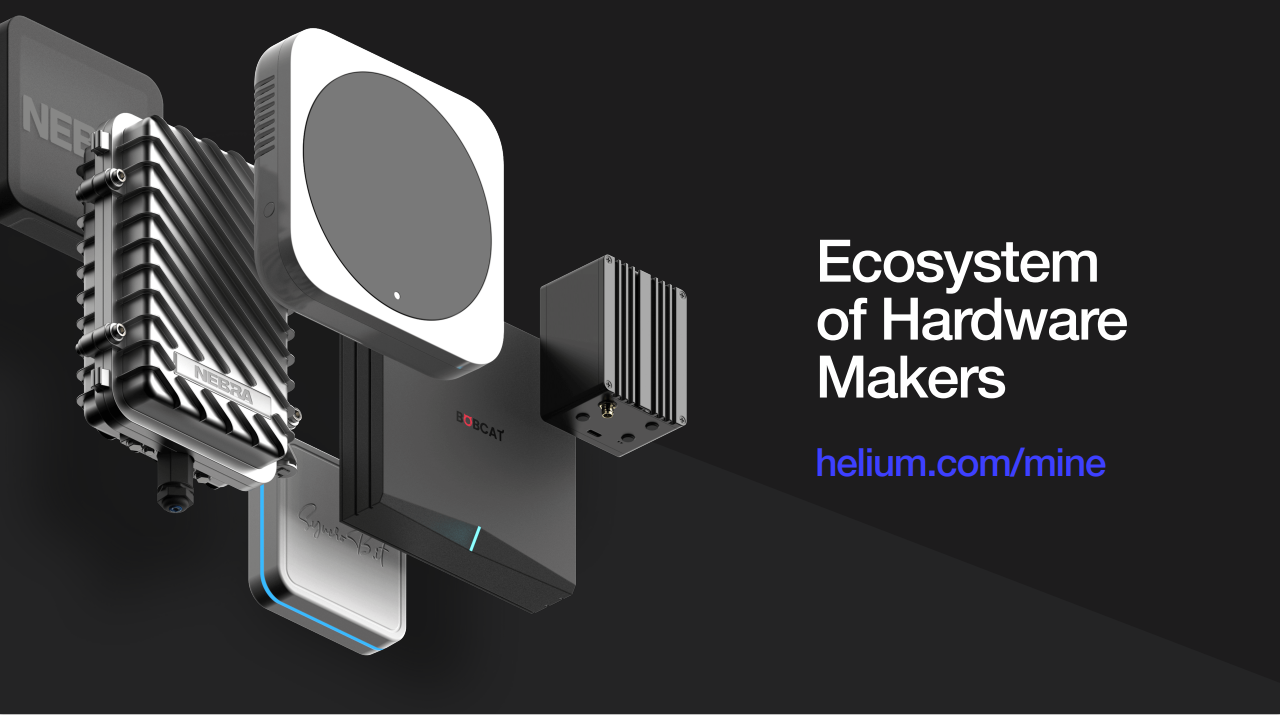 10
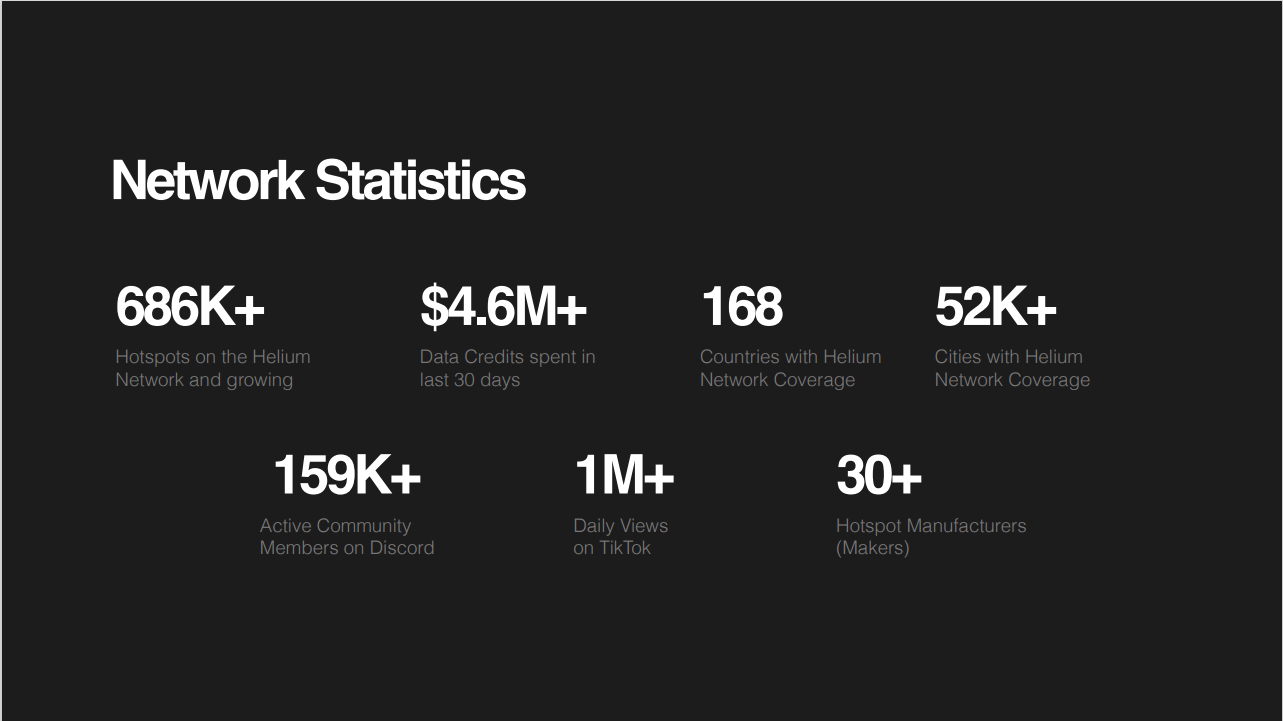 11
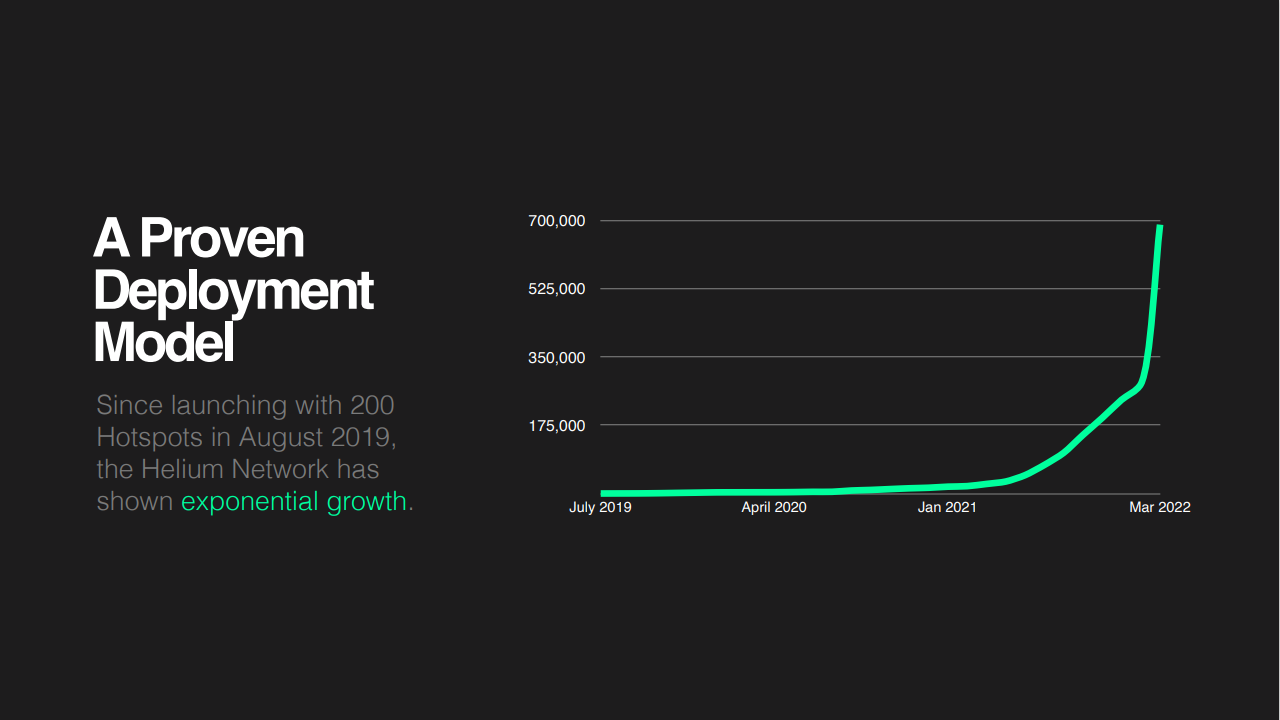 12
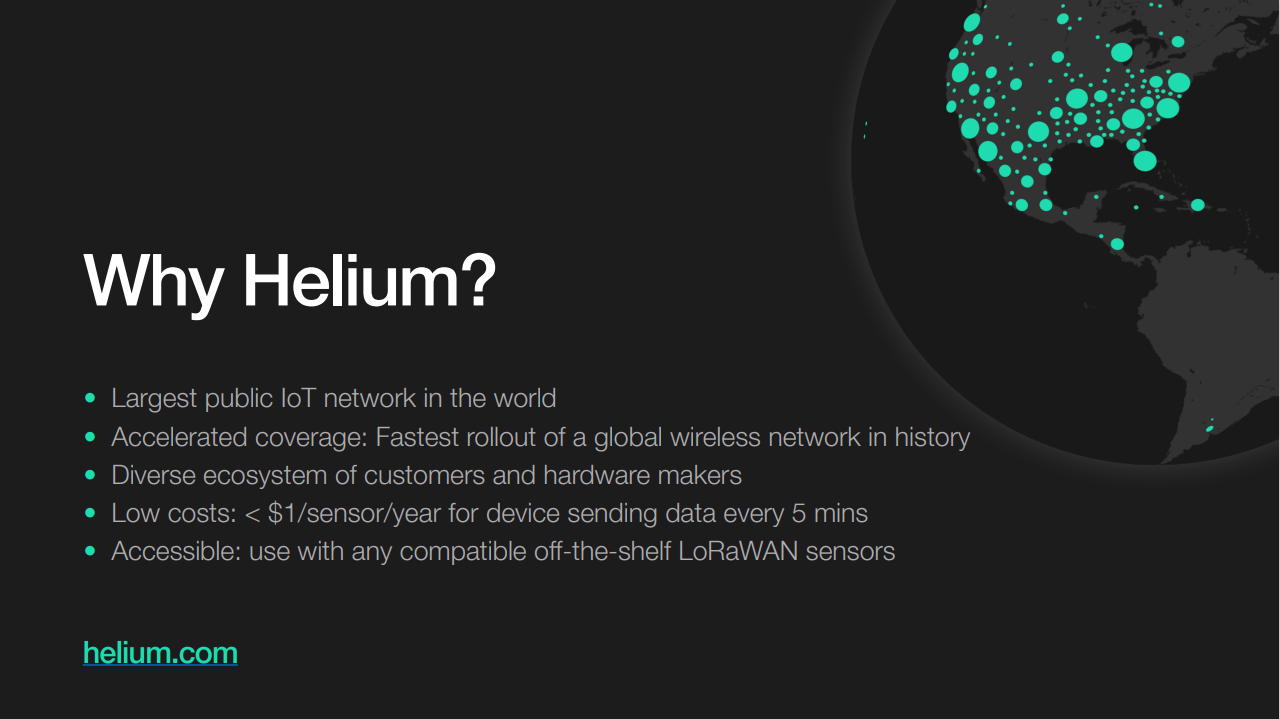 13
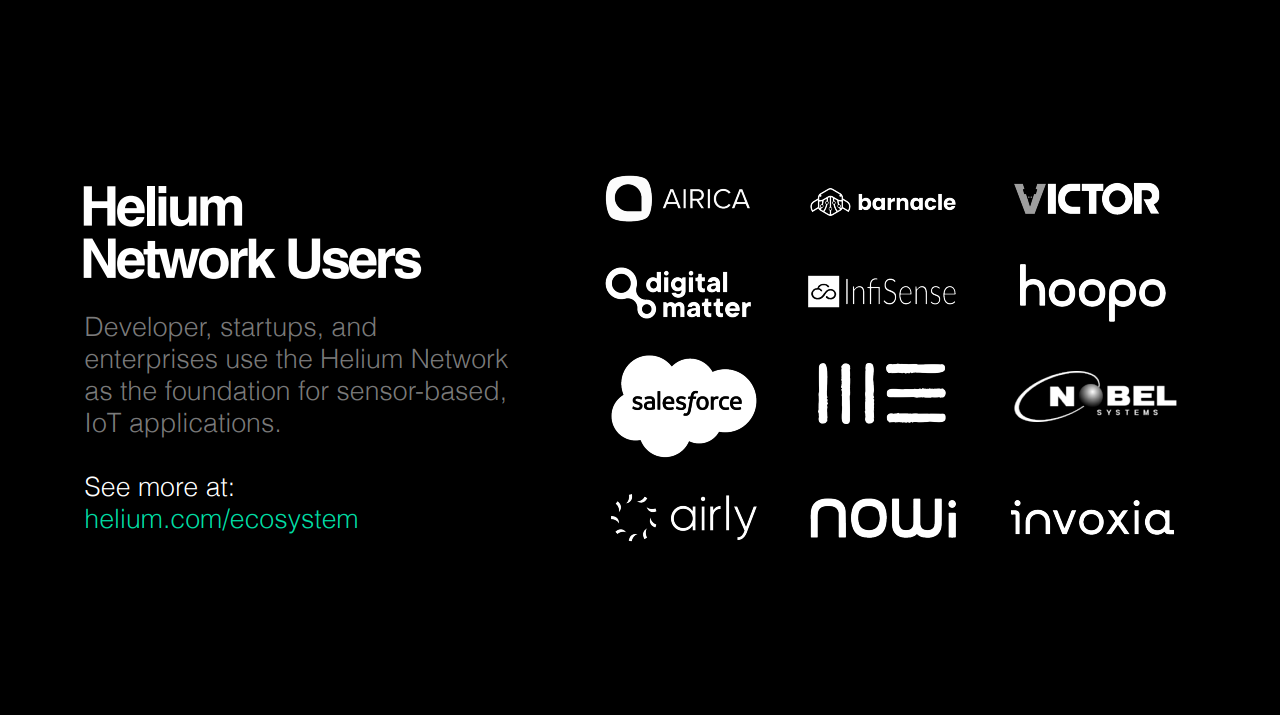 14
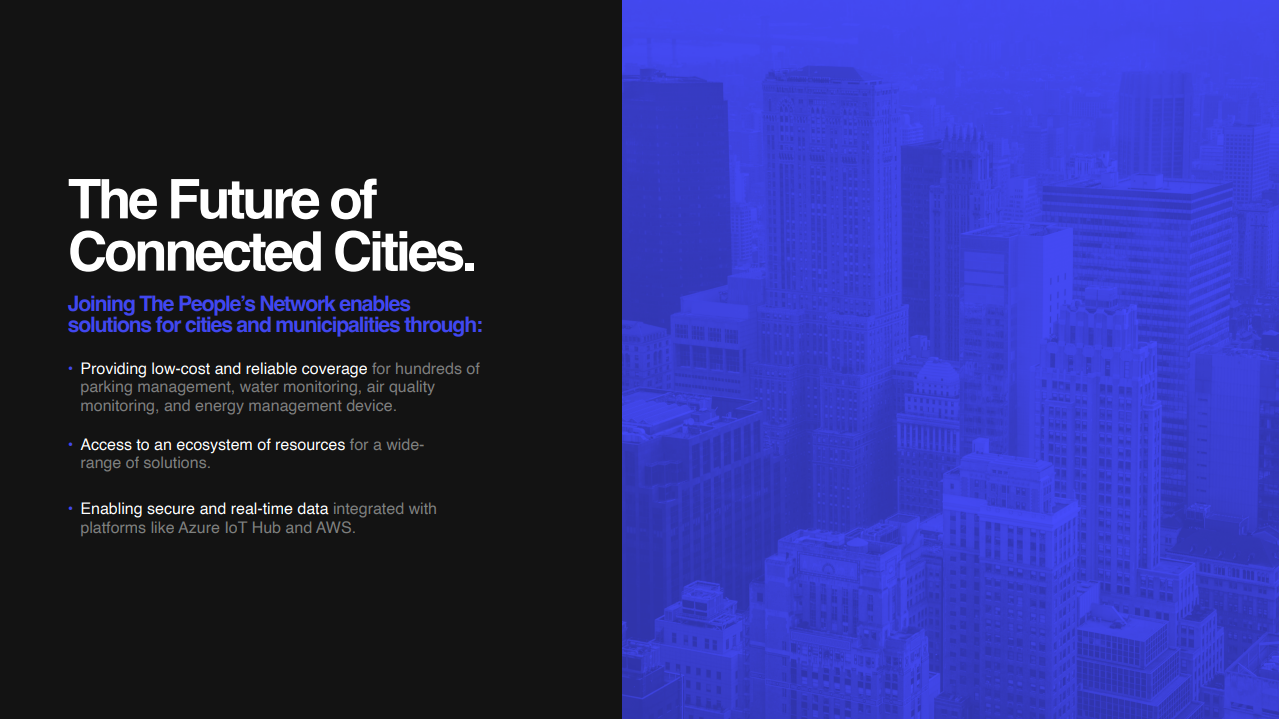 15
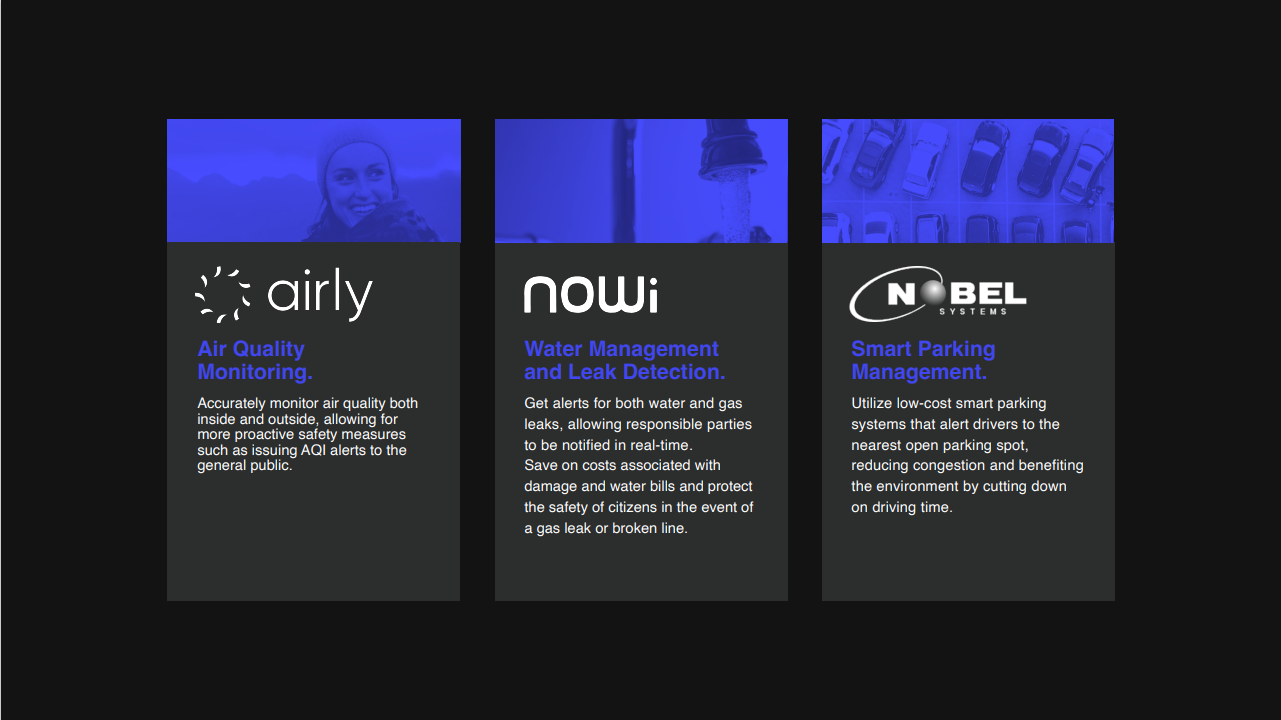 16
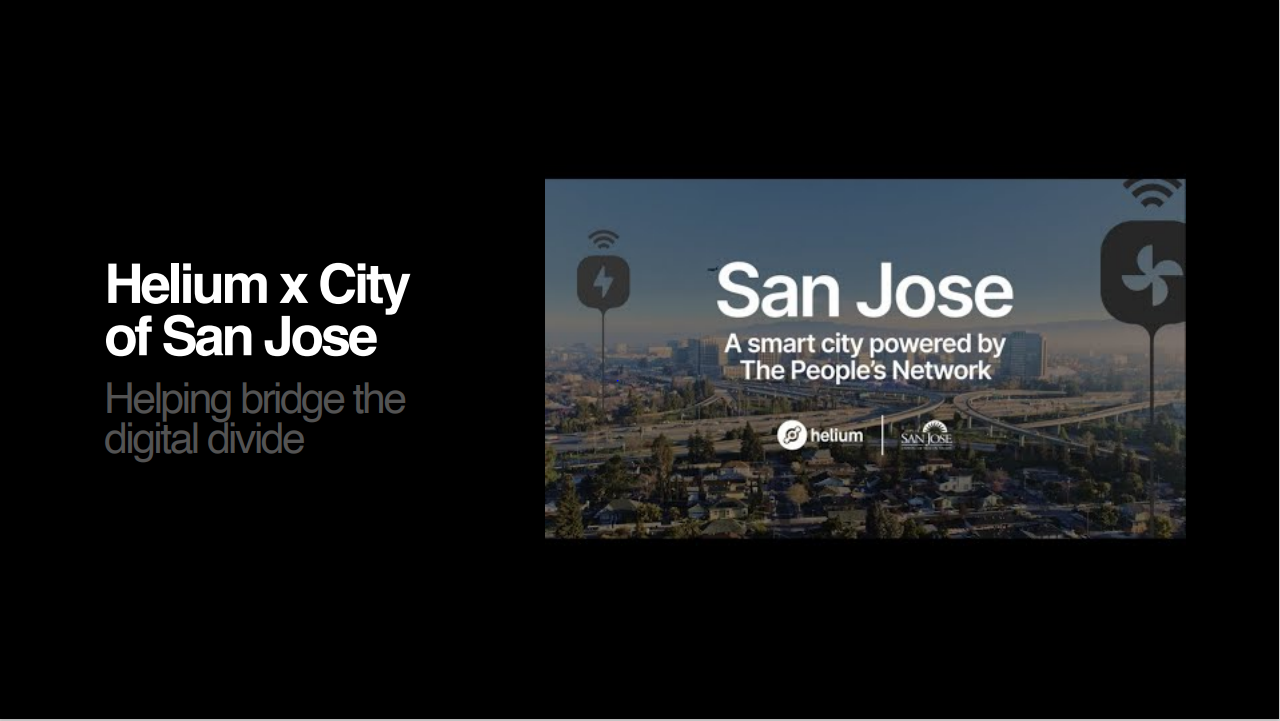 17
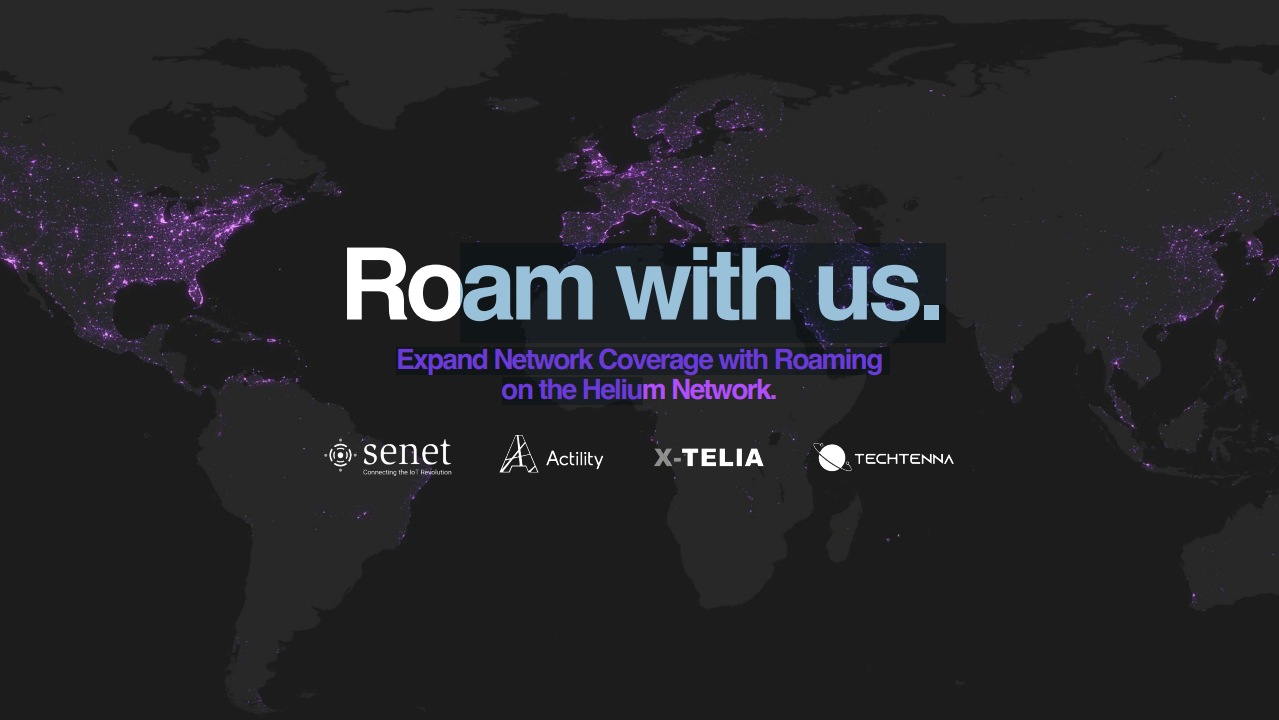 18
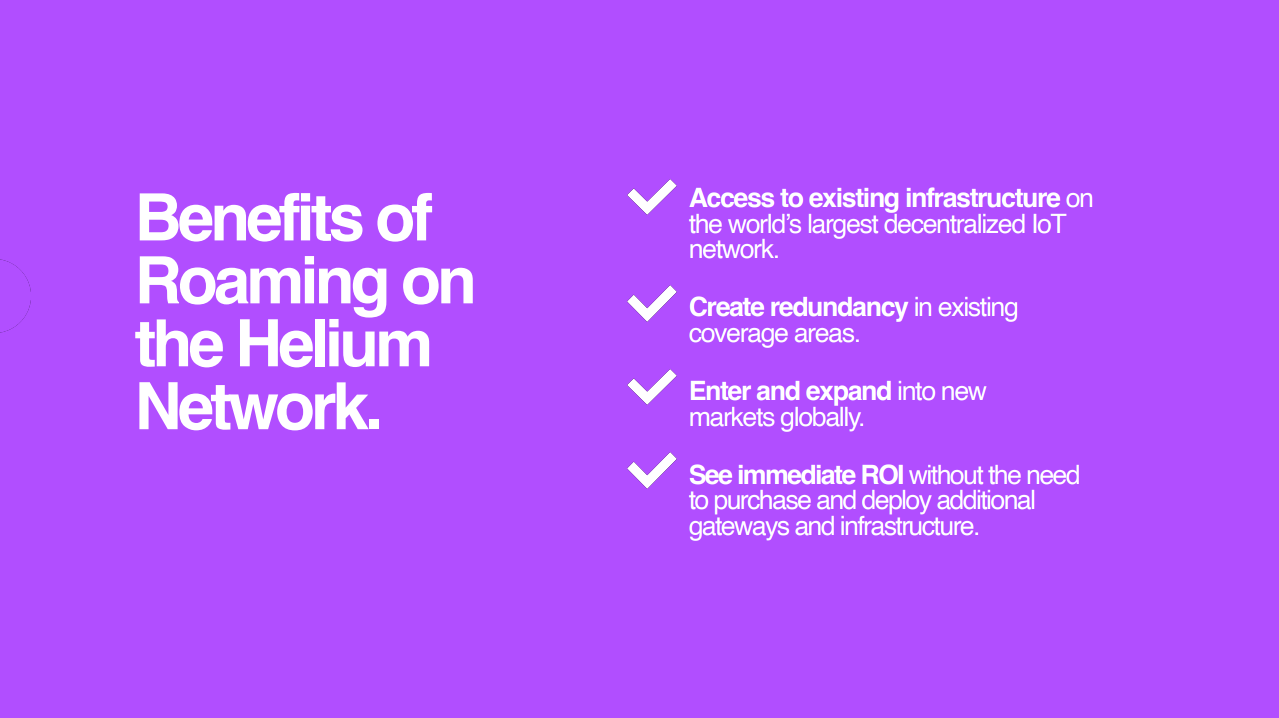 19
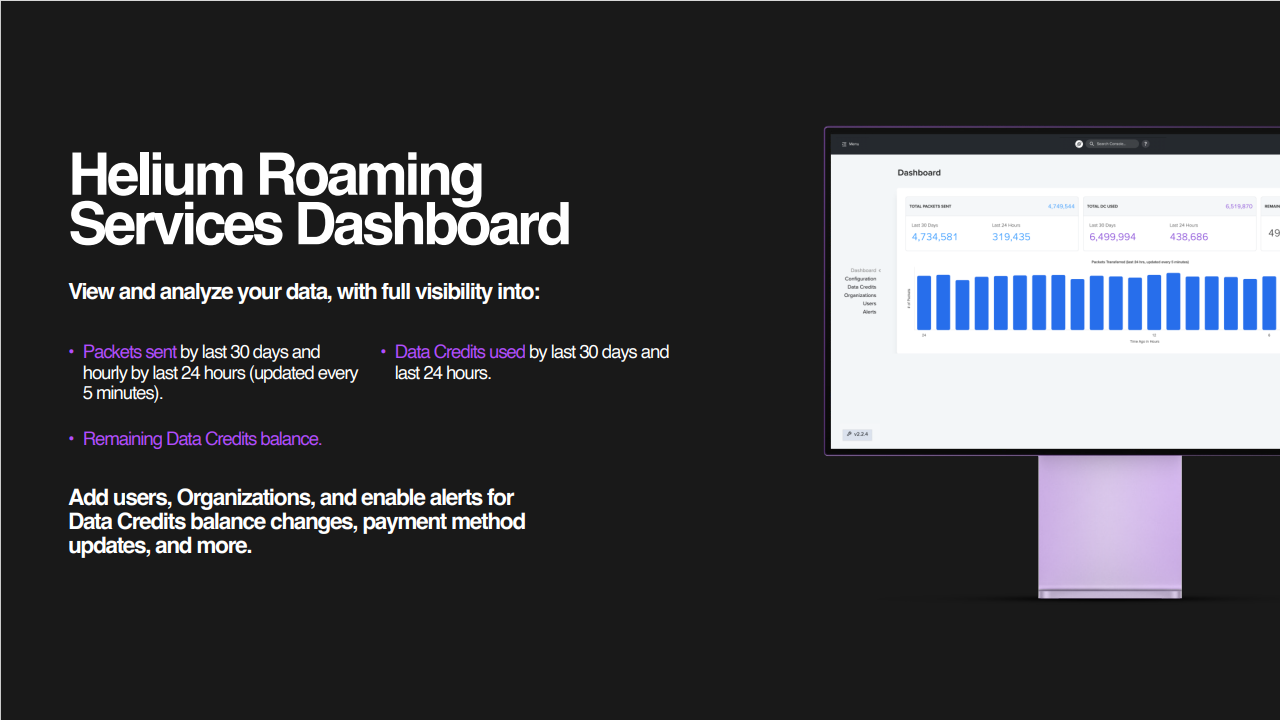 20
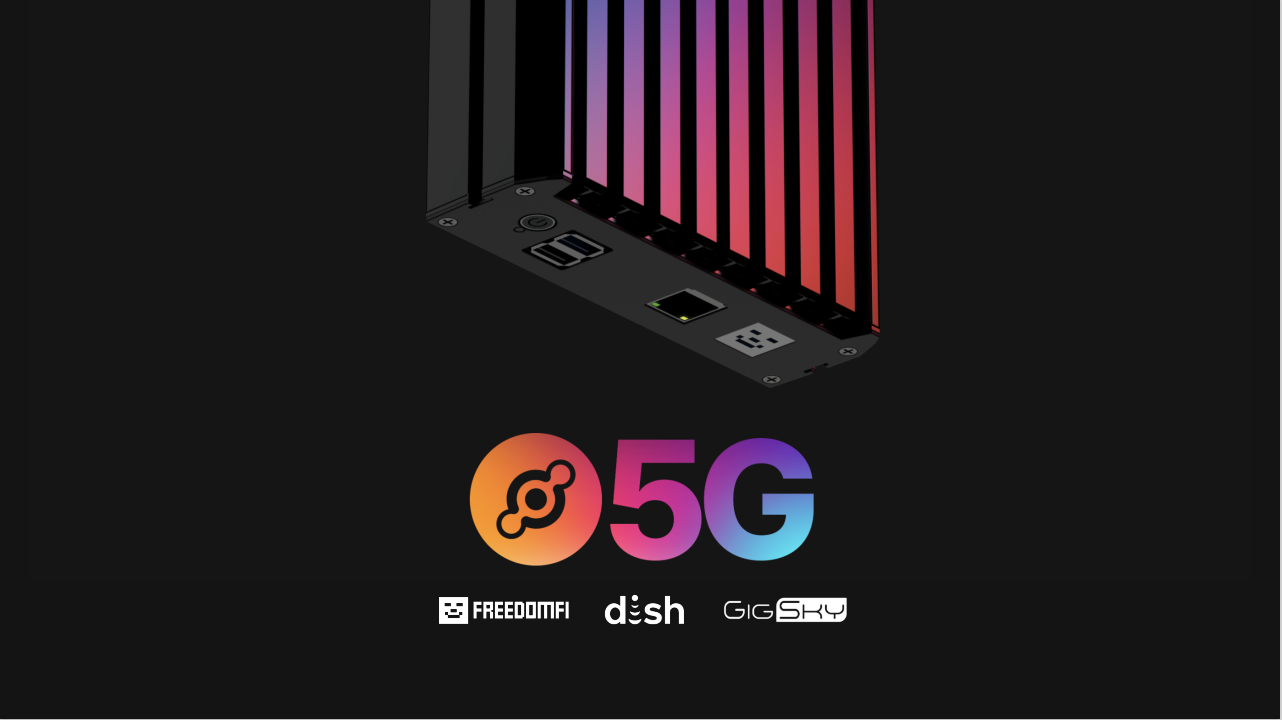 21
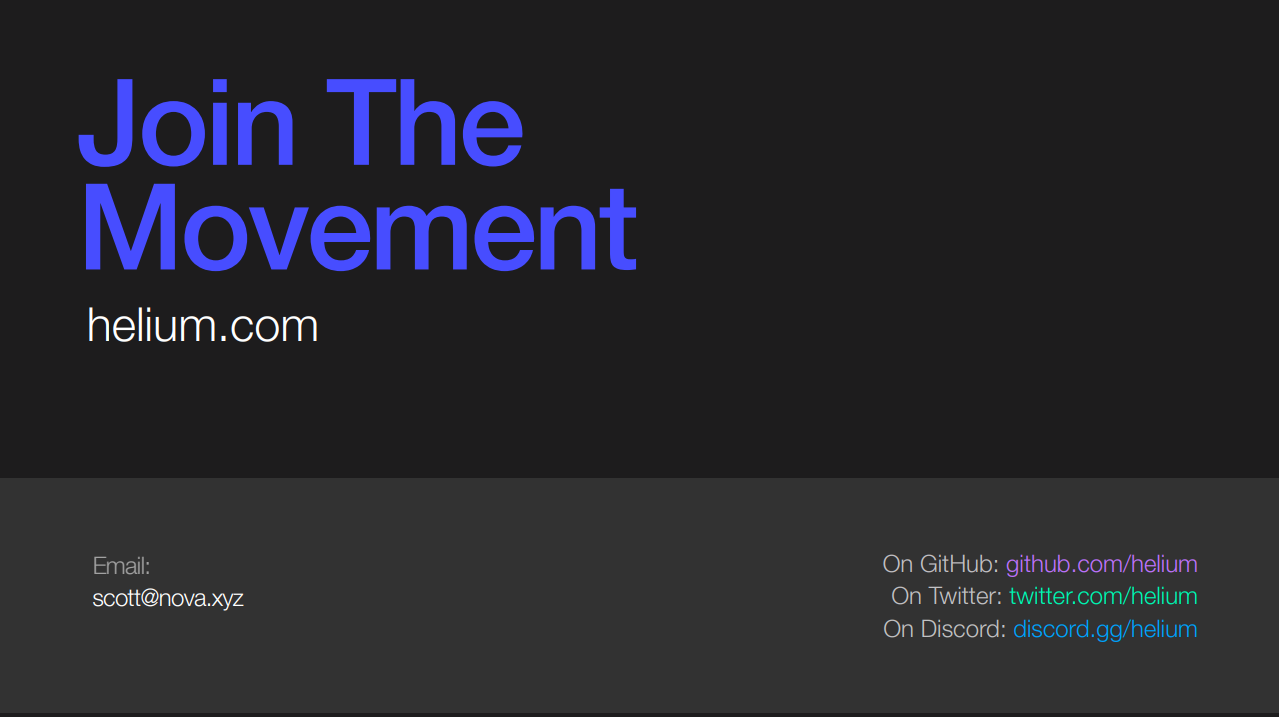 22
THANK YOU! 

Questions?
6.  White Paper Sub-Committee Update Ken Wacks (Ken Wacks Associates)
Whitepaper proposals can be submitted to Marta Klopotowska at Klopotowska@caba.org
All proposals and previously completed CHC White Papers can be downloaded at: 
	www.caba.org/whitepapers
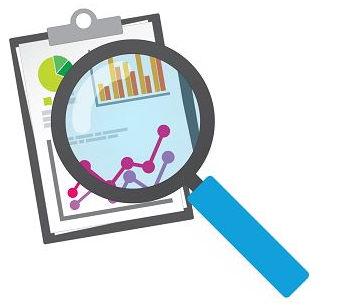 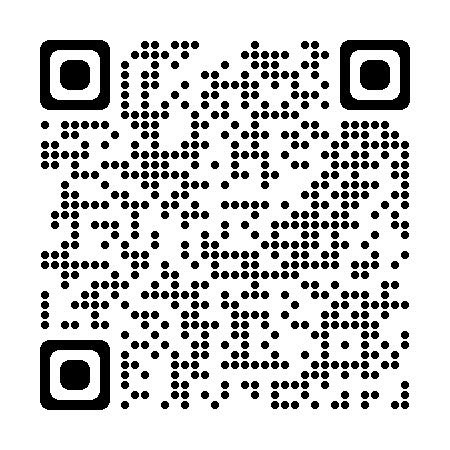 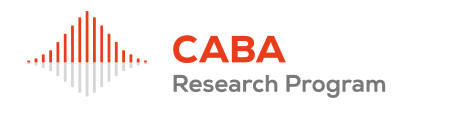 24
7.  New BusinessMarta Klopotowska (CABA)
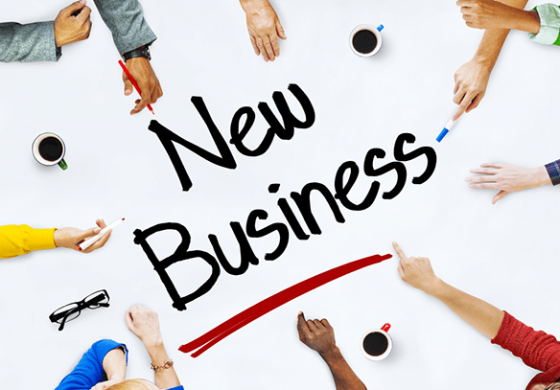 New CHC business?
25
8.  AnnouncementsMarta Klopotowska (CABA)
8.1 Past Events Overview
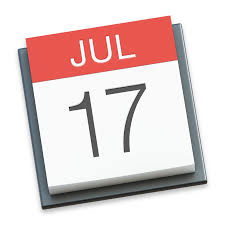 CONNECTIONS
May 17-19, 2022
Frisco, TX, USA
26
8.  AnnouncementsMarta Klopotowska (CABA)
8.2 Upcoming Events
CEDIA EXPO 
September 29 - October 1, 2022 
Dallas, TX, USA
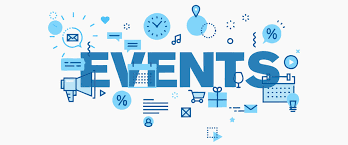 27
9.  AdjournmentMarta Klopotowska (CABA)
Next CHC Meeting: Tuesday, August 16, 2022
Continental Automated Buildings Association (CABA)caba@caba.orgwww.CABA.org
www.caba.org/chc


Connect to what’s next™
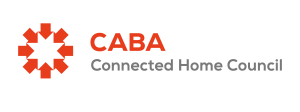 28